SepsisCellular and humoural mechanisms
Kieran O’Dea PhD
Critical Care Research Group
Anaesthetics, Pain Medicine and Intensive Care
Areas covered
Innate immune response in sepsis

Targeting inflammation in sepsis

New concepts in sepsis pathogenesis
Innate immunity and sepsis
Innate immunity
Early detection of invasive organisms
Inflammation  microbial killing
Antigen presenting cell  adaptive immunity
Effector cells: macrophages, neutrophils, dendritic cells

Sepsis
Systemic activation of innate response
Excessive response ‘Cytokine Storm’
Innate recognition of microbes
PAMPS: Pathogen associated molecule patterns

 Conserved structural motifs in molecules common to different microorganisms and not present in higher eukaryotes

 Essential for structure and/or function

Gram -ve: lipopolysaccharide (LPS), peptidoglycan
Gram +ve: lipoteichoic acid, peptidoglycan
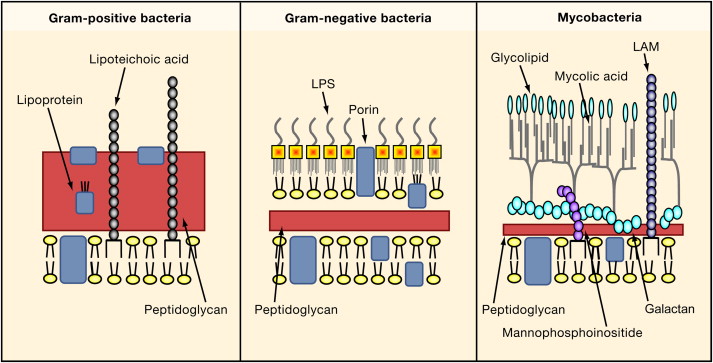 Pattern Recognition Receptors
Secreted
Extracellular/
membrane
Intracellular/
cytoplasm
Complement
Mannose,
Scavenger
Toll-like
(TLR)
NOD-like
(NLR)
RIG-like
(RLR)
Killing,
Opsonisation
Phagocytosis
Gene expression
Gene expression,
protein maturation
Gene expression
Lipoteichoic acid
Lipopeptides
LPS
TLR 2/1
TLR 2/6
TLR4
Endosome
TLR
3,7,8,9
IB
p65
p50
Pro-IL1,
IL18
NF-B
AP1
Caspase 1
(ICE)
IL1, IL18
Organisation of PAMP recognition and gene expression
Microbial membrane
sensors
TLR5
NLR
Flagellin
sensors
Nucleic acid
sensors
Cytokines etc
The LPS as a primary mediator of sepsis
Gram-ve bacterial endotoxin

Abundant:  ~70% of outer bacterial wall

Systemic injection reproduces symptoms of sepsis

Extremely potent: 1ug/kg induces shock in humans
Lipopolysaccharide (LPS) structure-activity
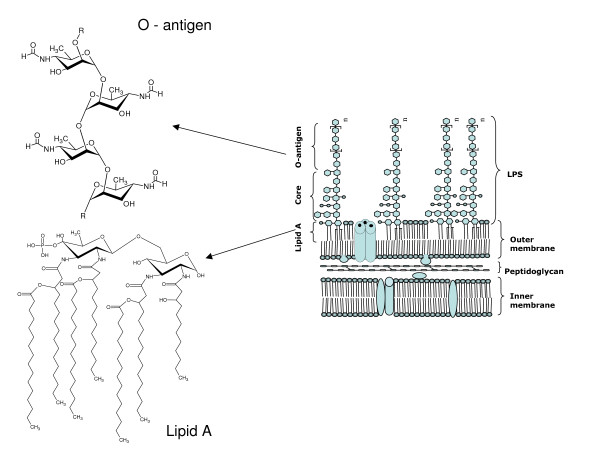 O-antigen polysaccharide: Exposed and structurally diverse region = antigen





Lipid A:
Highly conserved anchoring region = PAMP
Bacterial wall
Glycolipid
[Speaker Notes: LPS has been demonstrated to interact with a variety
of serum components, particularly the serum complement
system (7). The lipid A region of LPS has been
shown to interact directly with C1, thus providing an
antibody-independent mechanism for LPS-mediated activation
of the classical pathway of complement (8). In
addition, however, the polysaccharide portion of the LPS
macromolecule has been shown to mediate the activation
of the alternative pathway of complement (9). These interactions
can lead to the production of the spectrum of
potent inflammatory mediators of the complement system
(10 ).]
LPS binding cofactors
TLR4-MD2
[LPS]n
+
Monocyte
LBP
LPS
LBP
CD14
+CD14
Endothelial cell
LBP
LPS
LBP
LPS
LBP: LPS Binding Protein
MD-2: myeloid differentiation protein
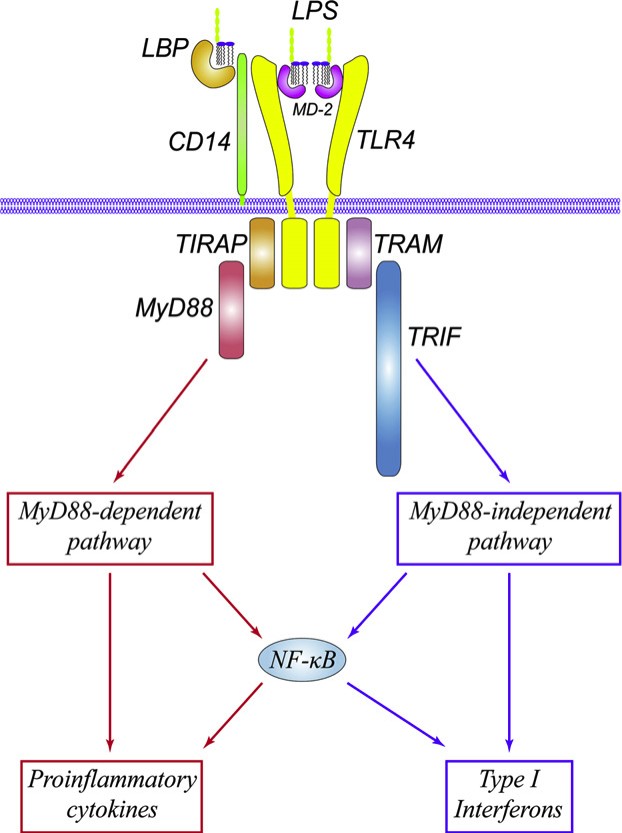 (Lu et al. Cytokine 2008;42;145)
LPS mediated activation of gene transcription by TLR4 signalling
LPS binding  to the TLR4/MD-2 complex causes oligomerisation of TLR4

 Toll-interleukin 1 receptor (TIR) domain recruits adaptor proteins
MyD88: myeloid differentiation primary response gene
TIRAP: TIR adaptor protein
TRIF: TIR domain-containing adaptor inducing IFN-
TRAM: TRIF-related adaptor molecule

 The MyD88 pathway induces pro-inflammatory genes

 The MyD88-independent pathway induces Type I interferon genes (, , IP-10)
TIR
MyD88-dependent NF-B activation triggers a coordinated inflammatory response
Activation of endothelium, permeability,
vascular tone:
Inducible nitric oxide synthase
Inducible cyclooxygenase-2
5-Lipoxygenase
Cytosolic phospholipase A2
Response amplification/transmission:
Tumour necrosis factor 
Interleukin-1β
IL-6, IL-12
Increased leukocyte production
GM-CSF
M-CSF
G-CSF
Coagulation:
Tissue factor
Leukocyte mobilisation and recruitment
IL-8
MIP-, 
MCP-1, MCP-3
Anti-inflammatory mediators:
IL-10, IL-11, IL-4, TGF-b
Soluble cytokine antagonists: soluble TNF receptors, IL-1 receptor antagonist
Leukocyte adherence
ICAM-1
VCAM-1
E-selectin
‘.. the 1990s will see the transition of molecular biology from the laboratory to the clinic…
	
	…it is almost certain that molecular biologic therapies will become part of the therapeutic armamentarium of most practising surgeons’
Edwin Deitch: Multiple Organ Failure: Pathophysiology and Potential Future Therapy. 1992. Ann. Surg. 216 (2) 117-134
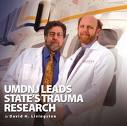 Clinical trials: anti-inflammatory therapies “Graveyard” for pharmaceutical companies
[Speaker Notes: Eritoran: no significant effect on mortality (2011) In January, Eisai announced
that its worldwide phase 3 randomized trial of a
novel anti–Toll-like receptor (TLR)-4 compound,
eritoran tetrasodium, had failed to demonstrate an
improvement in the primary end point of 28-day all-cause
mortality in a cohort of 2000 patients with severe sepsis.]
Anti-coagulants treatments could have dual effects:
Anti-inflammatory:  Protease Activated Receptor (PAR)-1 and PAR-2 signalling

Activated protein C:
Modulates thrombin-induced  PAR-1 signalling to anti-inflammatory, anti-apoptotic effect.
Why has translation from the lab to the clinics failed?
Pre-clinical animal models oversimplistic:
Animals too young, no co-morbidities, no antibiotics
No supportive care during organ dysfunction

Immunity:
	Inflammatory response is required to control infection

Anti-endotoxin/LPS: wrong molecule!
	Gram-positive>Gram-negative>fungal infections

Complexity:
	Redundancy, multiple overlapping inflammatory pathways, no magic bullet!
[Speaker Notes: The ideal host response to fight infection in the absence
of antibiotics and life support may be very different
from that required in a modern intensive care unit setting.]
The compensatory anti-inflammatoryresponse (CARS)
Early
MOD/
shock
Late
MOD/
shock
Pro-inflammatory
Trauma
Burns
Cytokine 
storm
Systemic inflammation
Systemic
Infection
(Lungs
Abdomen
Urinary)
CARS
SIRS
Anti-inflammatory
Nosocomial
infection
risk
[Speaker Notes: Based on Bone RC. Crit Care Med. 1996 Jan;24(1):163-72.]
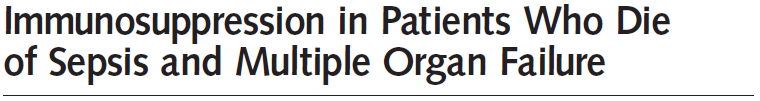 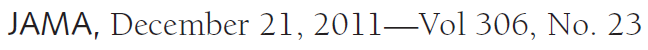 Control
Control
Sepsis
Sepsis
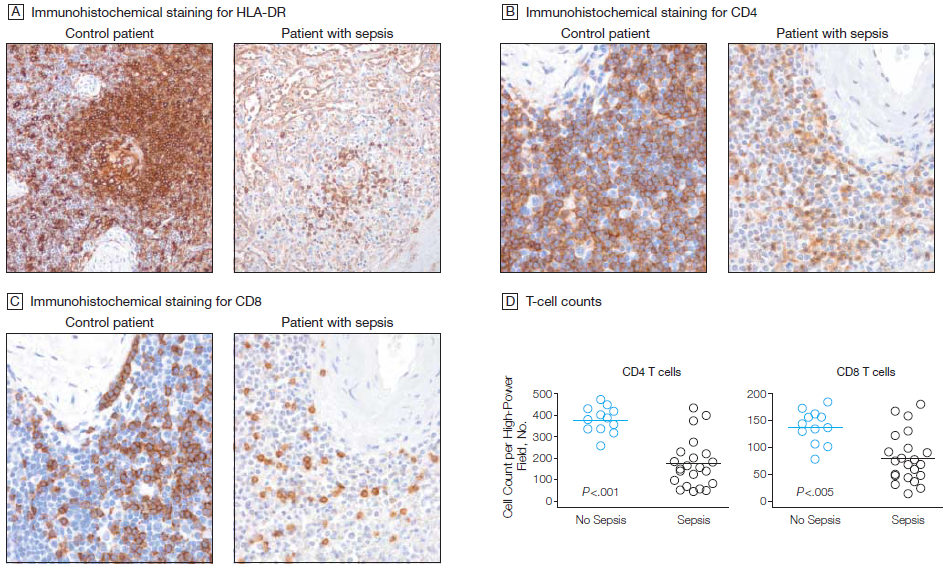 HLA-DR
CD4
Changes in splenocytes
 T cell activation
 Inhibitory co-receptors
 Stimulatory co-receptors
 T-regulatory (suppressor cells)
Extensive depletion of CD4 and CD8 T cells
CD8
Immunorestoration: IL-7
IL-7 stimulates T cell proliferation and repertoire diversity
Undergoing Phase I and II clinical trials in HIV  to restore lymphocyte function
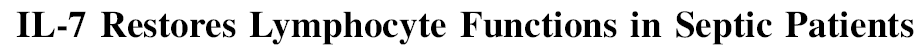 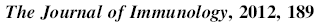 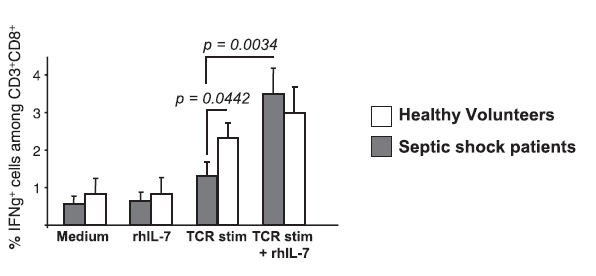 Innate response to danger/damage
Damaged cells release molecules during injury and trauma
Trigger innate immune response
Close off the site and initiate tissue repair

Alarmins or DAMPs: ‘Danger’ or ‘Damage’ Associated Molecular  Pattern.
DAMP
PAMP
Immuno-
suppression
PAMP
Infection
Cell
death
CARS
SIRS
Infection
DAMP
Trauma
Early MOD
Late MOD
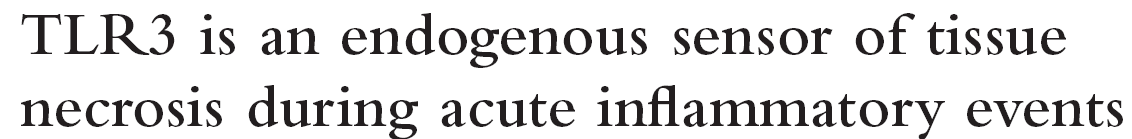 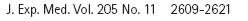 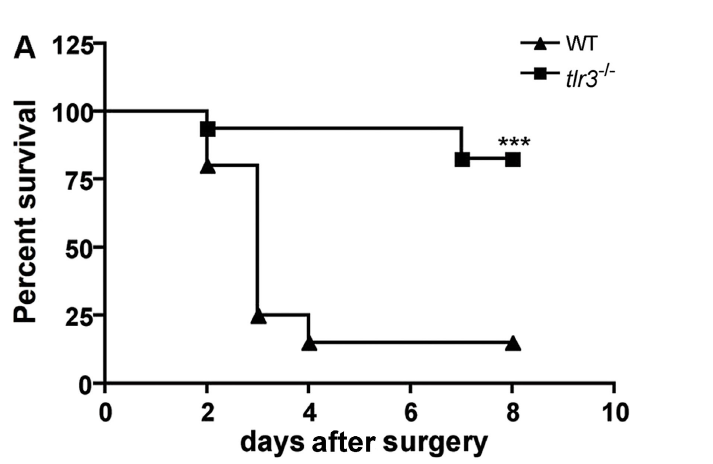 Eukaryotic RNA stimulate TLR3 signalling

TLR3 deficient mice survived peritoneal sepsis

Necrotic neutrophils activate macrophages through TLR3
High-mobility group box 1(HMGB1)
Nuclear protein in eukaryotic cells

Released from stimulated and necrotic cells (DAMP) 

Found in septic patient plasma

Signals through TLR2, TLR4 and RAGE

Neutralisation protective in later stage of sepsis
	= Wide therapeutic window
Microvesicles: a new regulator of inflammation in sepsis
Sub-cellular particles released from activated or dying cells
Act as signals between cells over long distances.
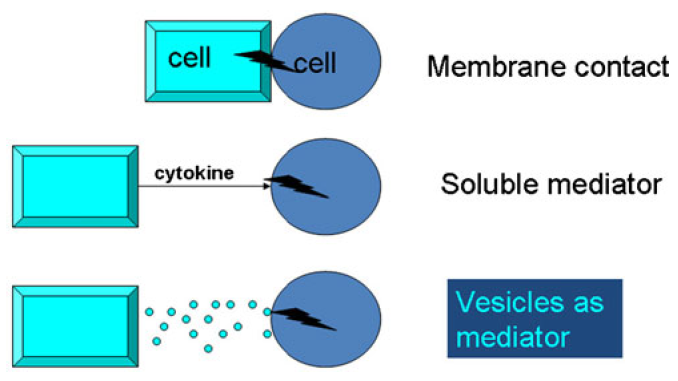 Correlations found in sepsis with clinical status

Microvesicles from septic patients induce
organ inflammation when administered to mice
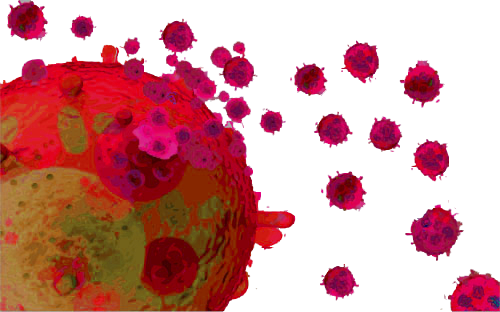 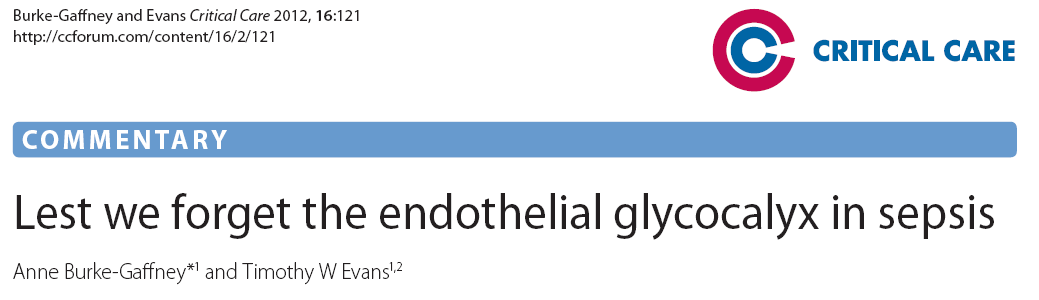 Fundamental role in vascular homeostasis:
Biomarker of endothelial dysfunction in sepsis
Therapeutic target
Summary
Sepsis represents a complex interaction between the innate and adaptive arms of the immune response
Driven by reaction to pathogen and damaged host cells
Therapies should aim to restore system homeostasis
Questions?
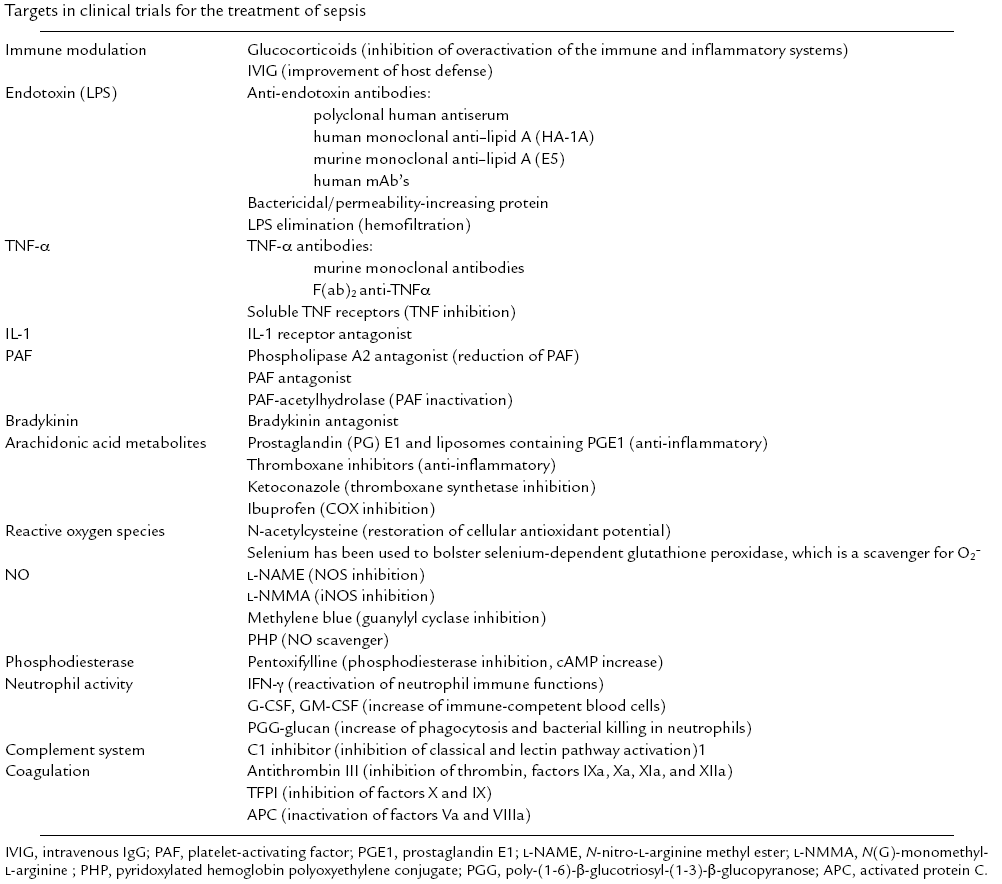 Sepsis produces a pro-coagulant state
Tissue factor expression induced in monocytes, enhancing activation of the coagulation cascade.

Activated protein C (anticoagulant) levels decreased due reduced hepatic synthesis and systemic consumption.

Thrombomodulin expression decreased (TNF, IL-1) and inactivated by neutrophil elastase.

Tissue factor pathway inhibitor administration reduces intravascular coagulation and severity in experimental models of sepsis
The Toll-Like Receptor family
The Toll-Like-Receptor family has principle role in innate recognition

 13 TLR indentified in mammals.

 Single TLR types recognise different molecules

 All pathogens: Bacteria, viruses, fungi,  protozoan and helminth parasites.
TLR
dimer
Ligand
Recognition domain:
Leucine-rich repeats
+
Toll/IL-1R homology
(TIR) domain
Conformational
changes
Activation signal
Circulating mitochondrial PAMPS/DAMPS cause inflammatory responses to injury.Nature 2010. Zhang et al. 464, 104-108
Lung: eosin/haematoxylin
Oxidant stain
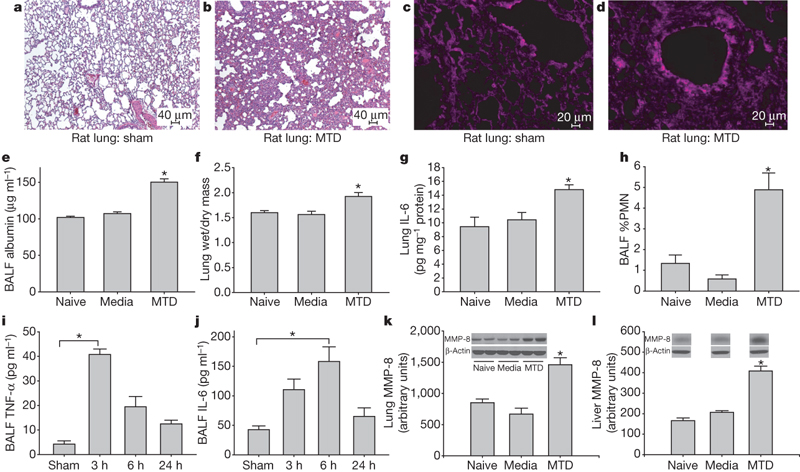 Mitochondria contain bacterial-like DNA (CpG repeats) and formylated peptides

Mitochondrial DNA levels elevated in trauma patient plasma, 1000x normal levels

Mitochondrial DAMPS activate signaling (p38 MAPK, Ca2+) and IL-8/MMP8 expression in neutrophils.

Mitochondrial DAMPS induce systemic inflammation and acute lung injury (TNF, IL6, PMN influx, oedema)
[Speaker Notes: Injury causes a systemic inflammatory response syndrome (SIRS)
that is clinically much like sepsis1. Microbial pathogen-associated
molecular patterns (PAMPs) activate innate immunocytes
through pattern recognition receptors2. Similarly, cellular injury
can release endogenous ‘damage’-associated molecular patterns
(DAMPs) that activate innate immunity3. Mitochondria are evolutionary
endosymbionts that were derived from bacteria4 and so
might bear bacterial molecular motifs. Here we show that injury
releases mitochondrial DAMPs (MTDs) into the circulation with
functionally important immune consequences. MTDs include
formyl peptides and mitochondrial DNA. These activate human
polymorphonuclear neutrophils (PMNs) through formyl peptide
receptor-1 and Toll-like receptor (TLR) 9, respectively. MTDs
promote PMN Ca21 flux and phosphorylation of mitogenactivated
protein (MAP) kinases, thus leading to PMN migration
and degranulation in vitro and in vivo. Circulating MTDs can elicit
neutrophil-mediated organ injury. Cellular disruption by trauma
releases mitochondrial DAMPs with evolutionarily conserved
similarities to bacterial PAMPs into the circulation. These signal
through innate immune pathways identical to those activated in
sepsis to create a sepsis-like state. The release of such mitochondrial
‘enemies within’ by cellular injury is a key link between
trauma, inflammation and SIRS.]
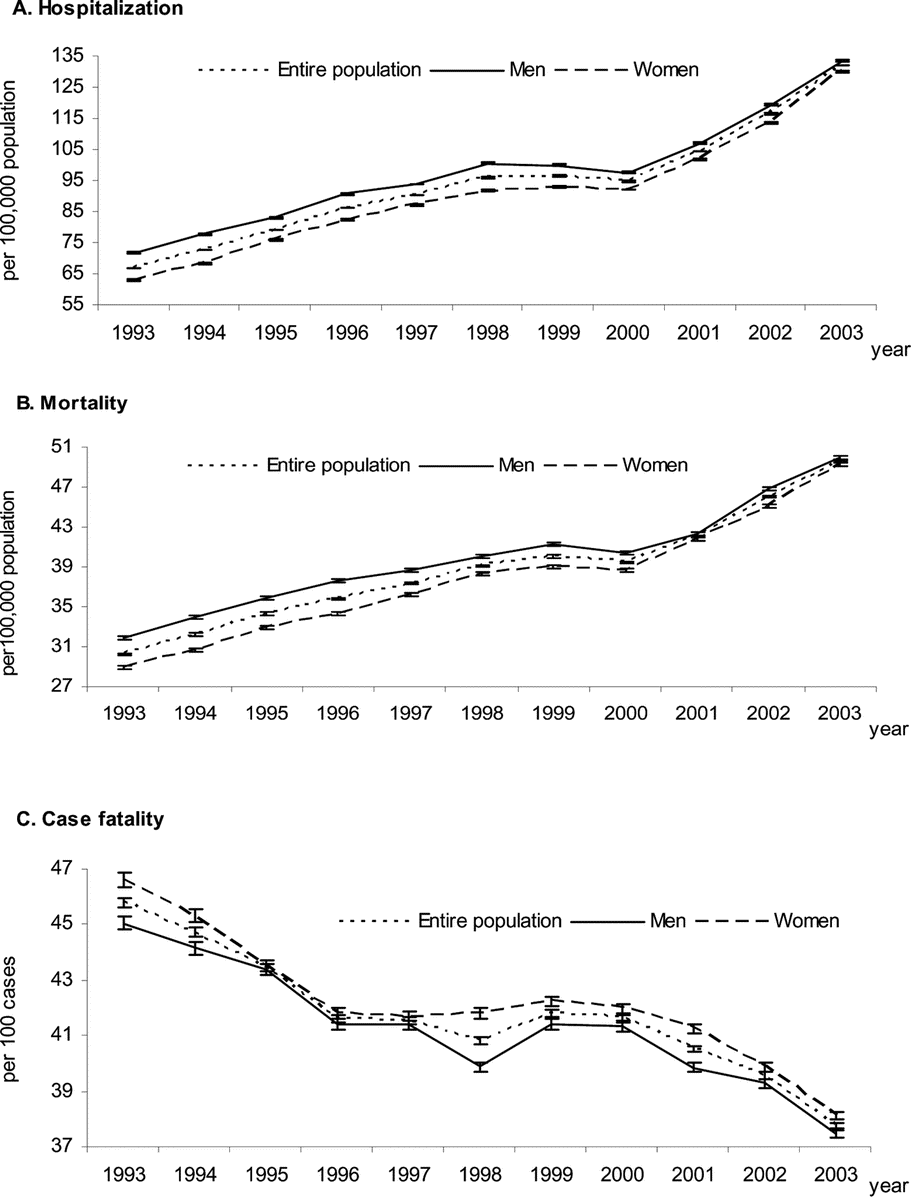 Reduction in case fatality rates
Improvements cited: Low-dose corticosteroids;  intensive glucose control;
‘early goal directed resuscitation’
Dombrovskiy et al. Critical Care Medicine 2007, 35; 1244-1250
[Speaker Notes: Recent advances in treatment
Low-dose corticosteroids
Intensive glucose control
‘early goal directed resuscitation’
Dotrecogin alpha]